Improvement of Multilayer Film Growth for Accelerator Cavity by ECR deposition
Jiao, Fei
[Speaker Notes: Good morning, Ladies and gentlemen, thanks for giving me this chance to introduced my job about multilayered.]
1
2
3
Background
Present work
Future Plan
Contents
[Speaker Notes: My report include three section, the first one is background, the second is ….,at last I will introduced our future plan]
Background
Thin film technics to improve gradient and Q0
Magnetic field B (mT)
Quality coefficient Q0
Two aspects:
Increase gradient: increase Hsh
Increase the Q0: decrease surface resistance
Accelerating Field Eacc (MV/m)
[Speaker Notes: As shown in the picture, it is a typical Q-E curve for elliptical cavity at 2K. The development in surface treatment has gradually pushed the performance to the limit of niobium. For the future applications which demand for either higher gradient or lower heat load, the thin film technics is definitely a promising candidate to increase both the gradient and Q0.]
H0
Hi
d
Using multi-layer to increase gradient and Q0 further
Magnetic field B (mT)
Quality coefficient Q0
Accelerating Field Eacc (MV/m)
layer                           bulk
A. Gurevich, APL 88, 012511 (2006)
[Speaker Notes: Pro. Gurevich bring us new landscape by introduced multilayer structure, firstly, by using this structure, the surface resistance can be expressed by this formulate, choose reasonable material and reasonable thickness, we can achieve lower surface resistance far from pure niobium cavity,]
Candidate materials for thin film
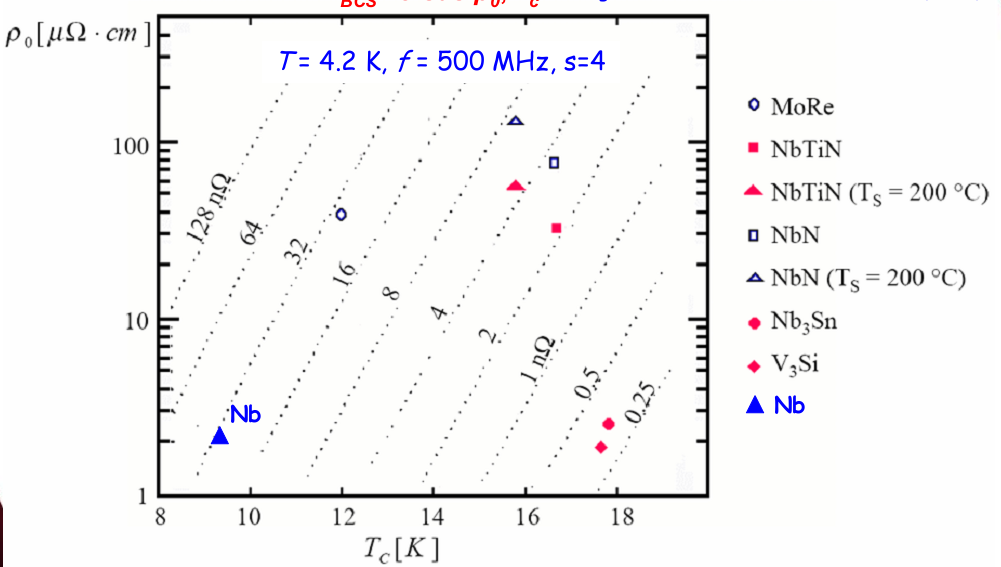 [Speaker Notes: In terms of both BCS resistance and Hc, niobium seems not the best material. And the study on thin film materials such as NbN, Nb3Sn and MgB2 is being conducted all around the world. Though, there are still many problems to be solved. For instance, the multi-layer has strict requirement on the quality of the film, or else the potential performance will degrades.]
Problem : surface defect
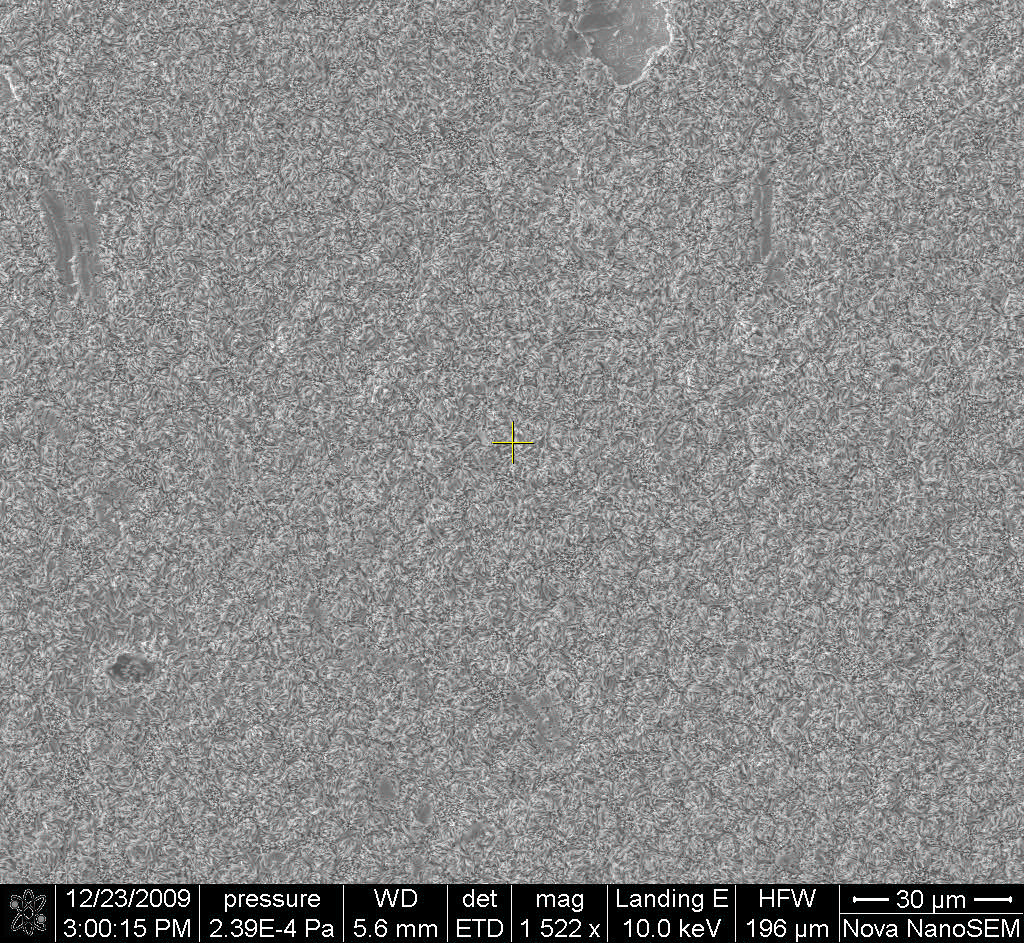 Pit
Extrusion
[Speaker Notes: But in fact, there also have some problem. Whatever method we used to deposit the film , both the phenomenon in this figure can be observed, and that will destroyed the multilayer structure in part, and so it can result in quench and limit the performance]
Surface defect may be caused by:
Dust on substrate
Pin-hole in the pre-layer
Damage from following deposition process
[Speaker Notes: To analysis the reason of the surface defect, we can consider that, dust or any other grains may produce a nucleus so ,the film will grow around the nucleus, so the convex continued.]
ECR Method: Idea and Plan
[Speaker Notes: In order to solve these problems in fact, we must analysis how to avoid this problem or how to weaken it effect, so use ECR produced low energy sputtering particle]
Low energy of deposited particle is preferred to reduce destroy to pre-layer
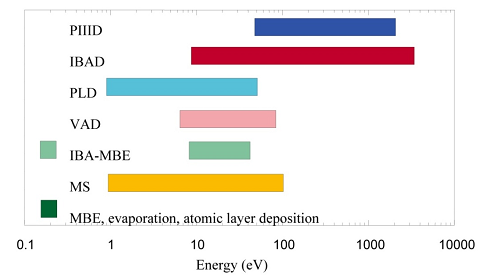 PIIID: Plasma Immersion Ion Implantation and Deposition
IBAD: Ion Beam Assisted deposition
PLD: Plasma Laser Deposition
VAD：vacuum arc deposition
IBA-MBA: Ion beam assisted molecular beam epitaxy
MS:  Magnetron Sputtering
[Speaker Notes: Figure give us the most poplar method and its deposited particle energy, as we can see that , last four do benefit to protect the pre-layer, for these method prefer deposited particle energy  is about 100 elector-volt. But can we find lower energy deposition method]
Low damage of Plasma method
Plasma evaporation
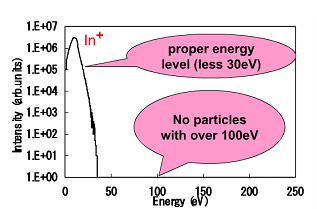 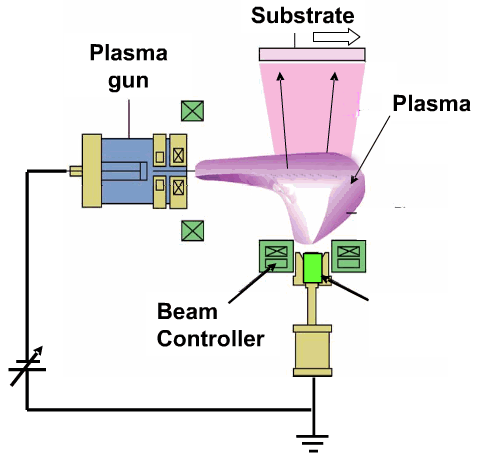 Nb+
Magnetron sputtering
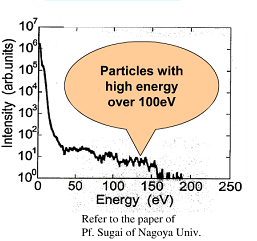 source
[Speaker Notes: The left is figure of Sputtering, heat evaporation which are normal used. The right is used plasma gun to produce high density plasma, using the electromagnetic field to guide the plasma impact the target, because high density plasma carry high energy, so it can evaporate the surface of target, the method has been used for deposit Transparent Conductive Oxide thin film. We cite this idea but change its plasma source bye ECR source.]
ECR: electron cyclotron resonance
Comparison between ECR and RF sputtering
Lower pressure, higher electron density, lower particle energy is good for multilayer deposition
[Speaker Notes: ECR used 2.45G hertz match resonance , and it can very high electron density. RF sputtering work on 13.56 million Hz, its ionization efficiency is far blow the ECR mode,]
Newly designed  ECR deposition system
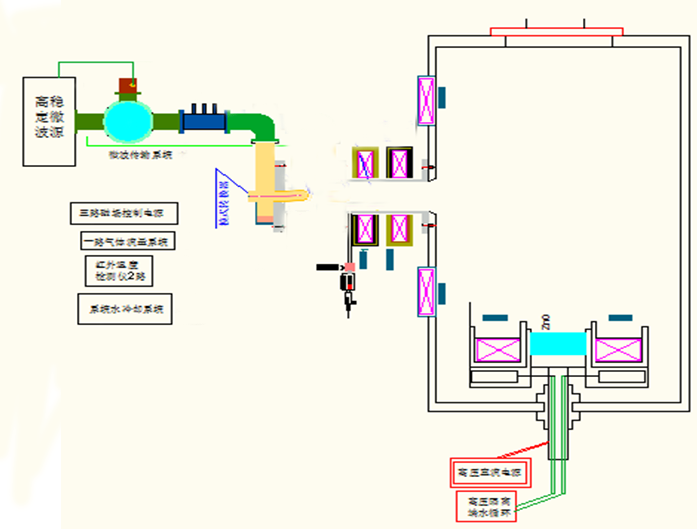 substrate
ECR
produce
Power 
supply
Microwave transport system
Deposition chamber
coil
benefit
	No plasma gun pollution
	Substrate cleaned by plasma
	No target pollution
Target chamber
[Speaker Notes: Combination above idea , we design vacuum system based on ECR plasma. Include power supply/ microwave transport system, ECR produce chamber. Plasma control coil deposition chamber, target chamber.]
Deposition  Vaccum and magnetic field distrubution
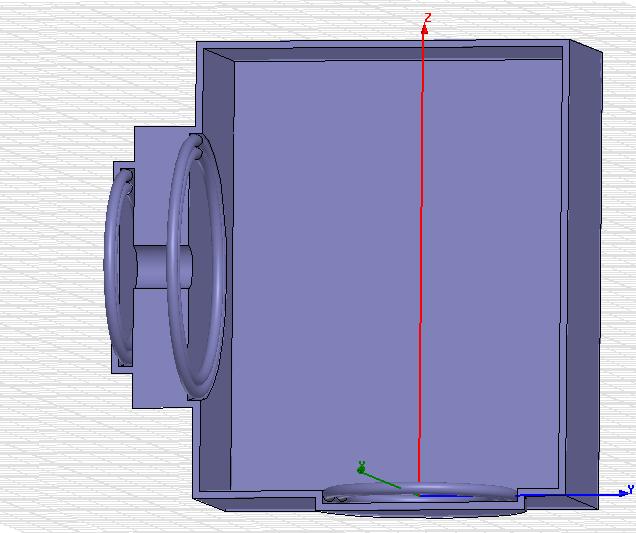 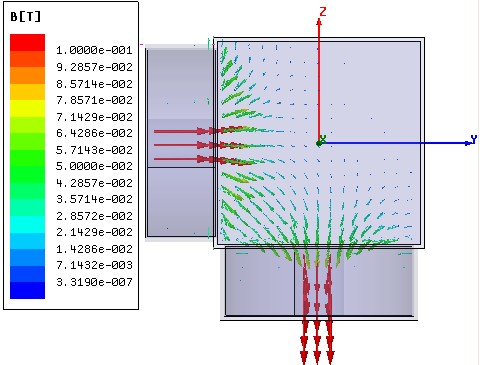 Target chamber
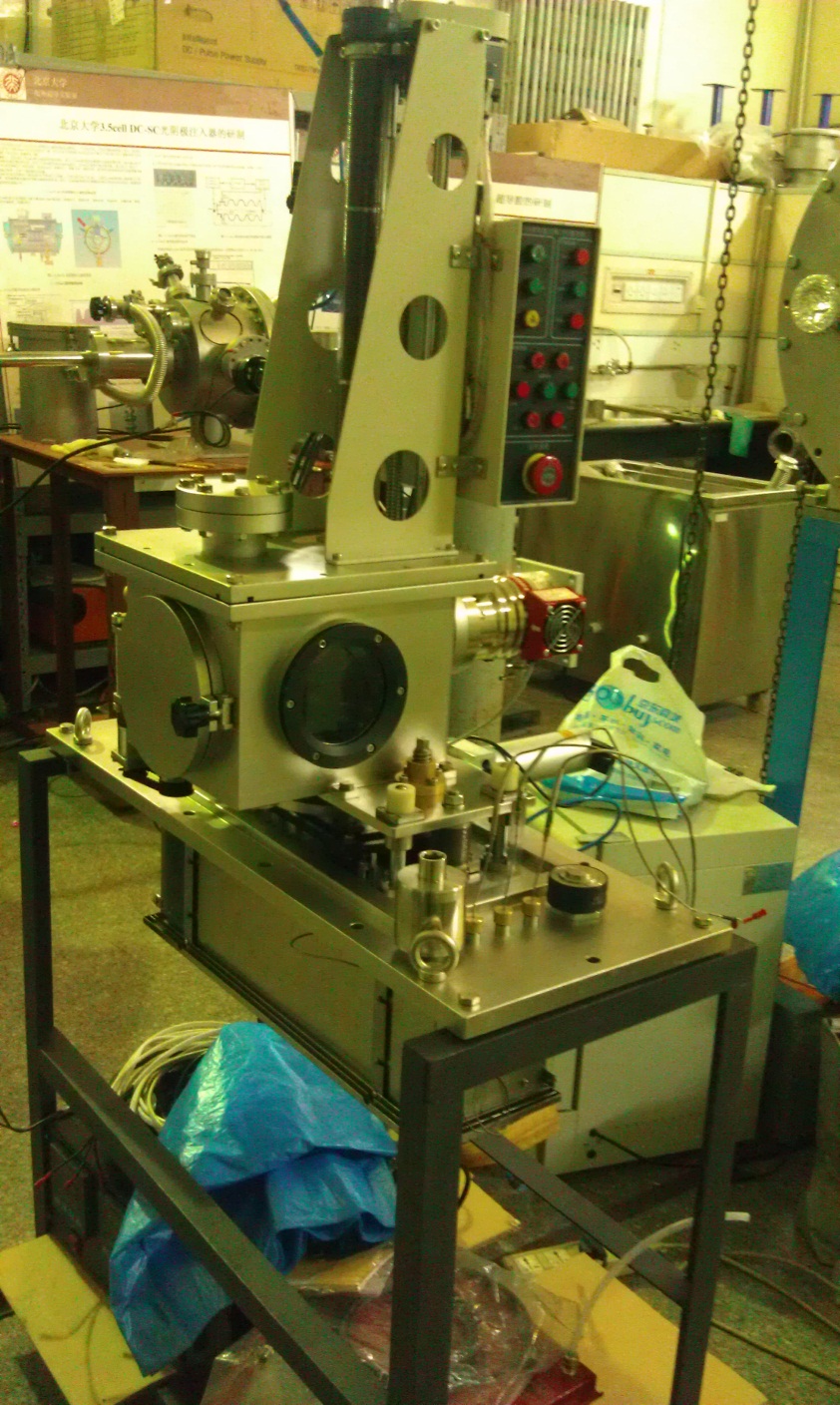 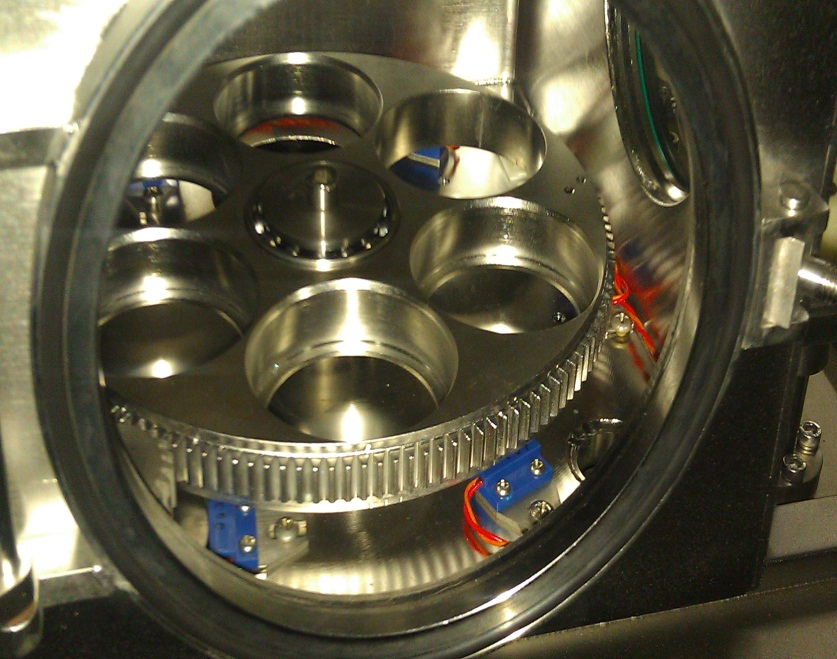 [Speaker Notes: Target chamber is a storage chamber, it can contain six cylinder target on the turn plate. When needed, the target can be transport to deposition chamber to be heated, and other target can be protect from polluting by the working target or other dust in deposition chamber..]
characteristic
Low energy：protect the film deposited

Flash evaporation：high efficiency

cleaness
Company Logo
Multilayer film research
Hc1  Rs、Q0
Single-layer film research
Hc1    Rs
Instrument design
Plasma transport, control
Investigation
Choose material
Future plan
[Speaker Notes: We hope we can have some discussion with you during this workshop]
Thank You !